Projektas„Rūšiuok“
6 b klasė
Loreta Stankevičienė
PIRMYN
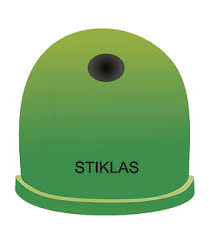 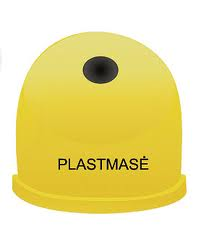 POPIERIUS
STIKLAS
PLASMASĖ
STIKLAS
Į šį konteinerį galima mesti:
 Butelius
 Stiklo šukes
 Stiklainius
 ... 
 ...
Į BUTELIUS
Į STIKLO ŠUKES
Į STIKLAINIUS
Į ...
Į ...
KUR KONTEINERIAI
BUTELIAI (įterpti po 5 pav.)
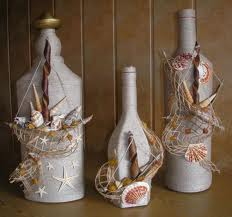 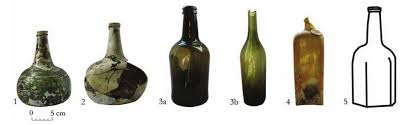 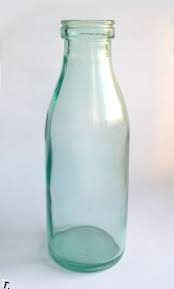 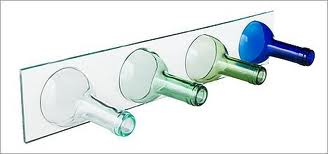 ATGAL Į STIKLĄ